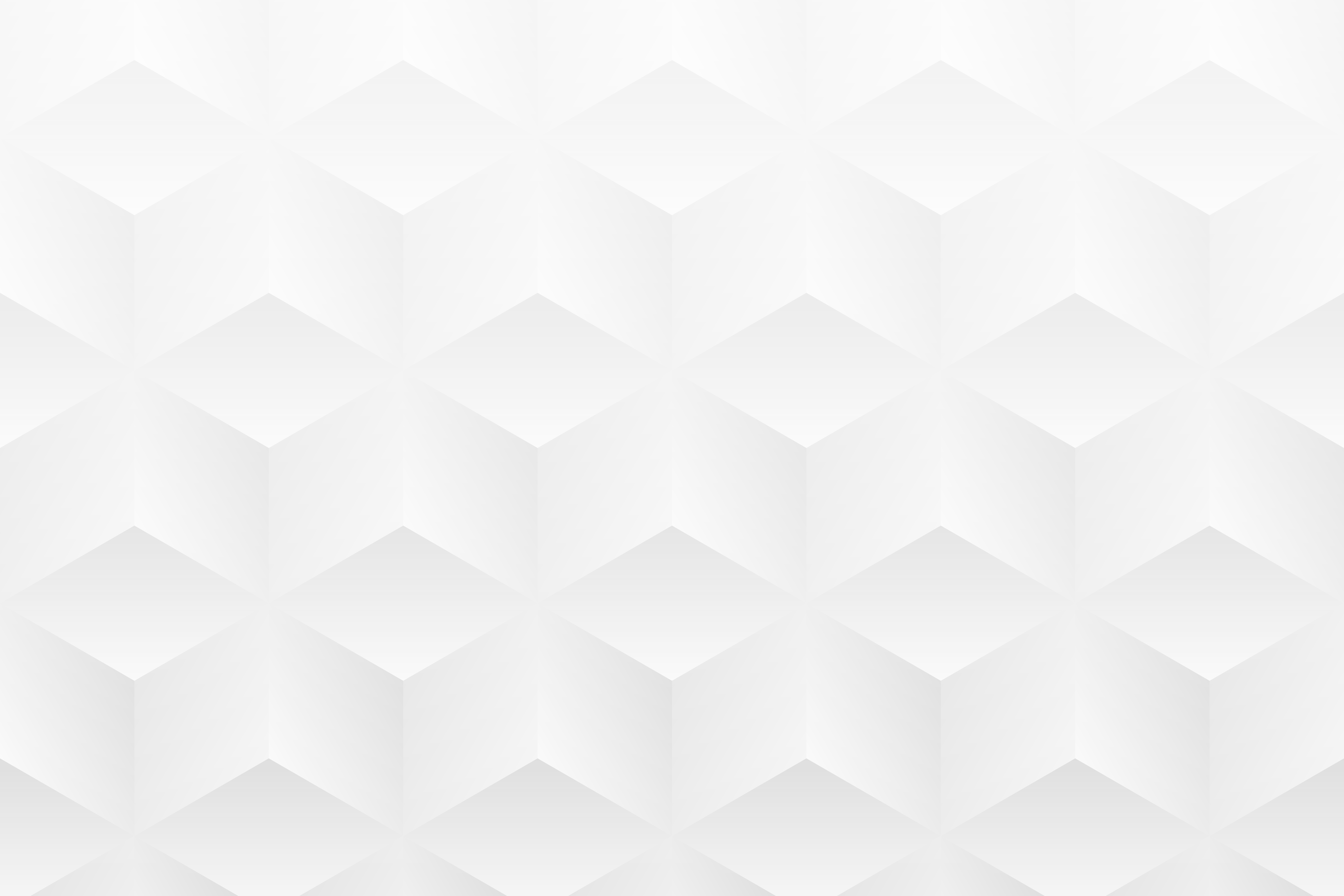 TEAM MEETING AGENDA
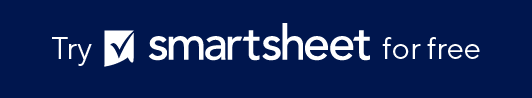 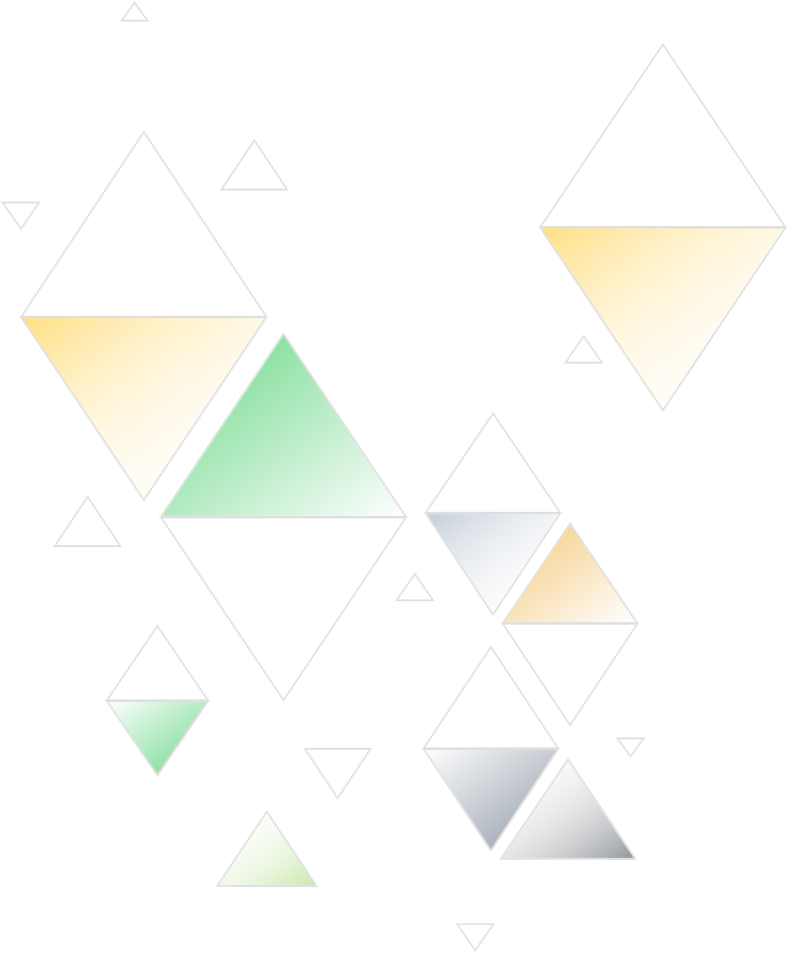 Template begins on page 2.
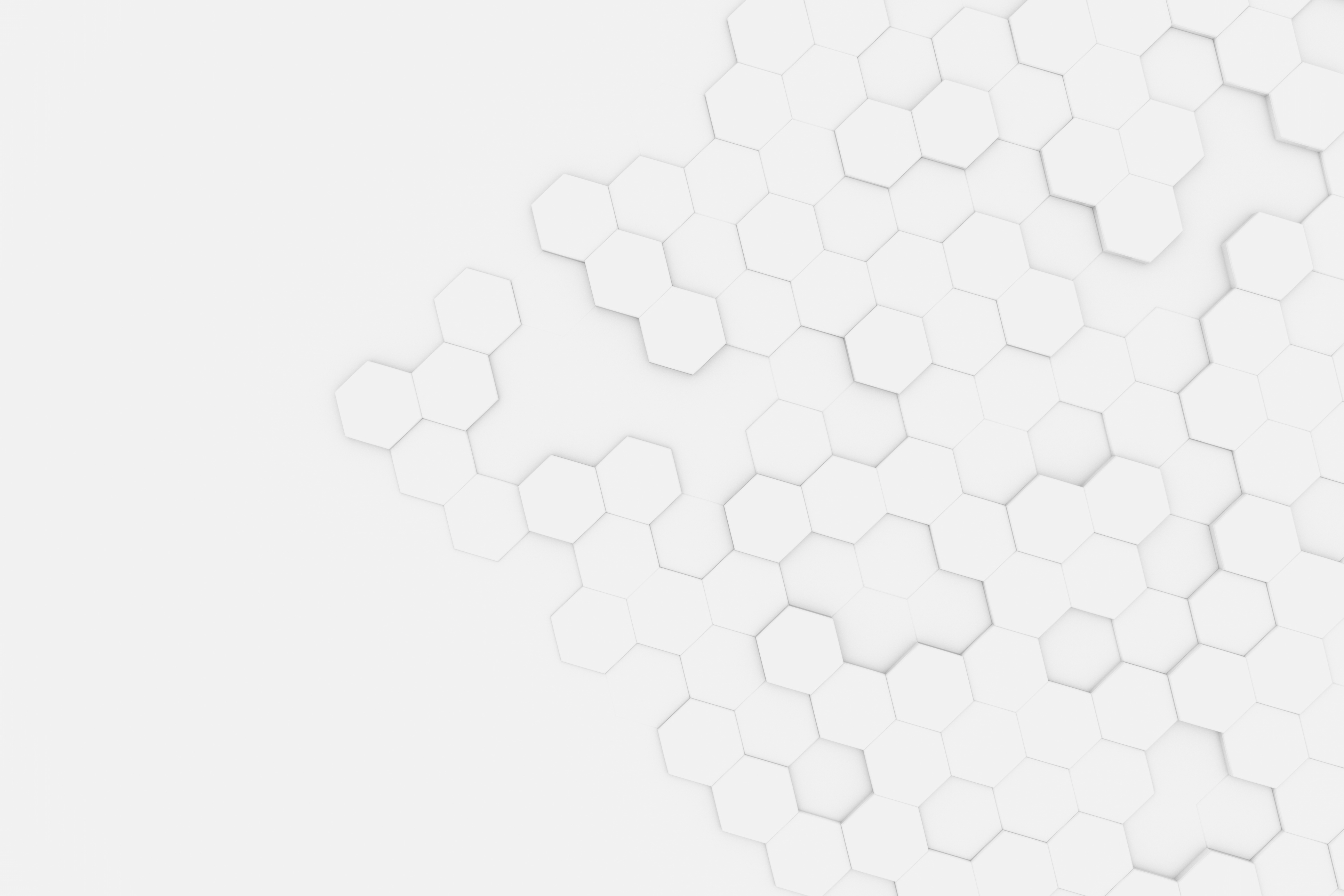 MEETING DETAILS
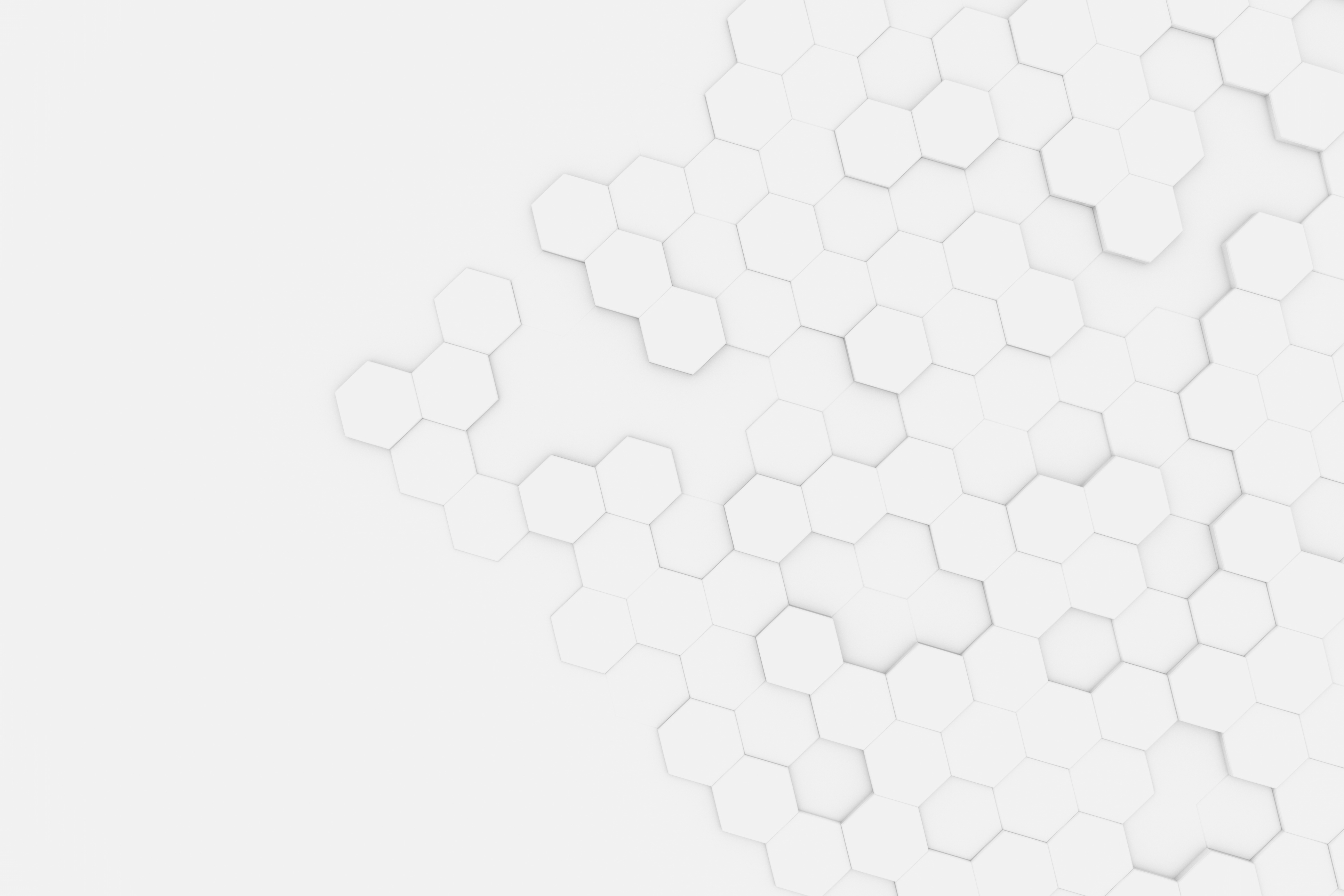 AGENDA